Modular assembly of the barrel with the use of radial roller bearings, locating pins and brackets
December 2017
Giessen
1
Step 1- Cryostat preparation (view without of a Magnet)
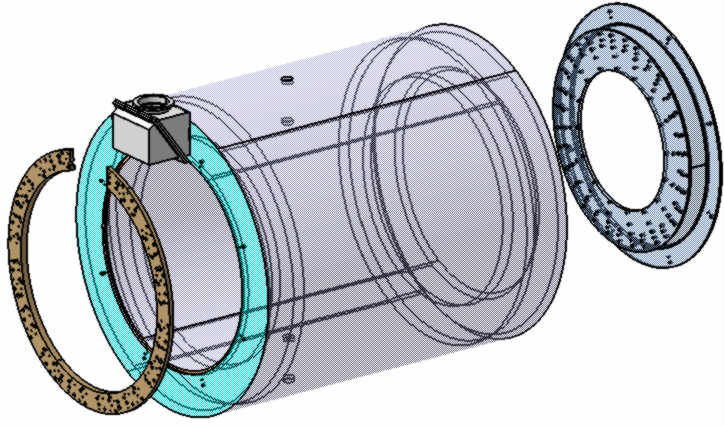 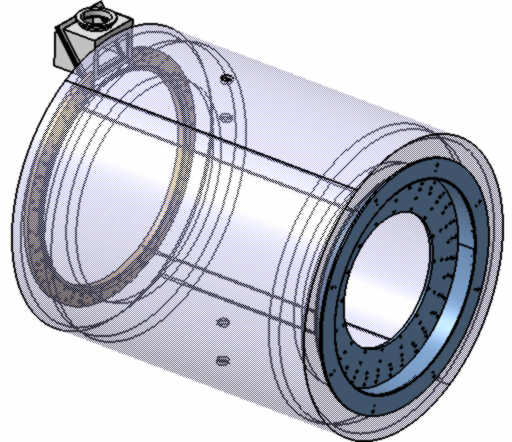 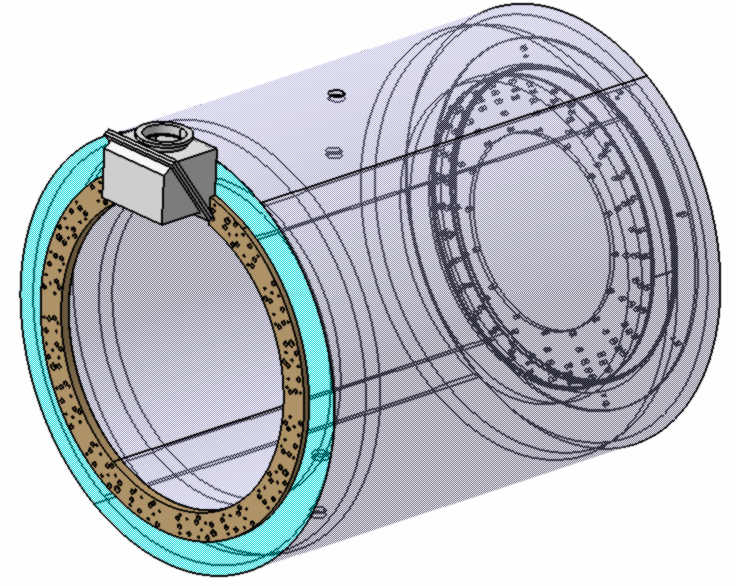 Procedures:
Mounting and fixation of 2 special Rings from both sides to the Cryostat Assembly;
2
Step 2- Preparation of 2 special technological beams
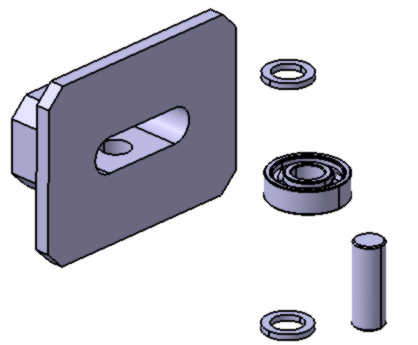 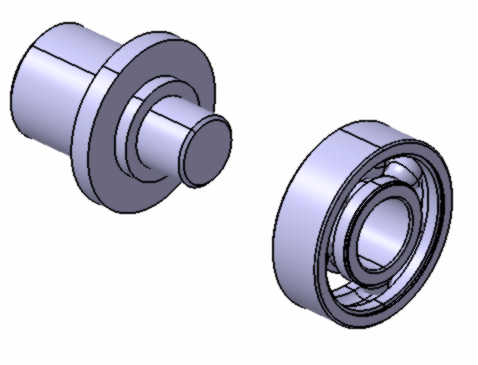 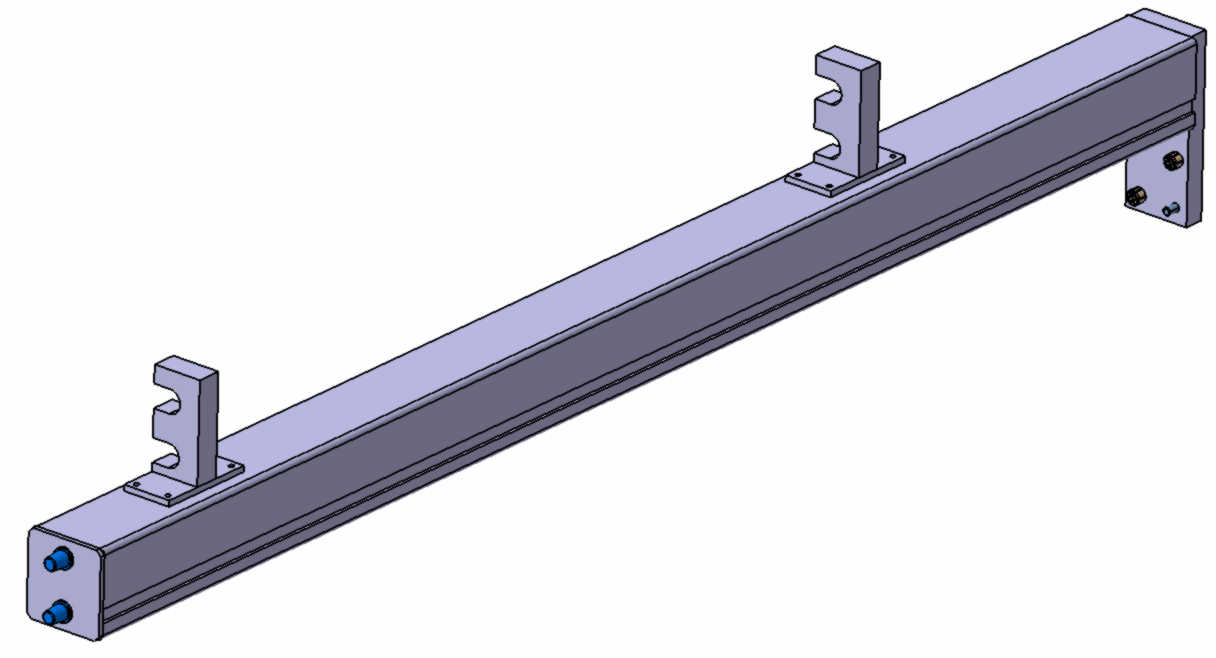 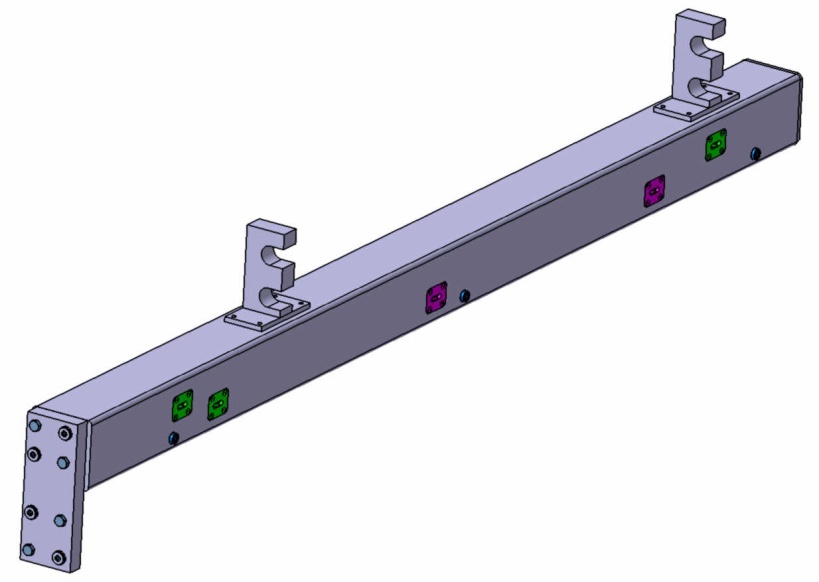 Precise slot for bearings moving
Procedures:
Mounting and fixation of 2 centering pins and 5 bearings assembly on technological beam      (square tube 160x160x12 mm);
3
Step 3- Slice preparation (simplified image)
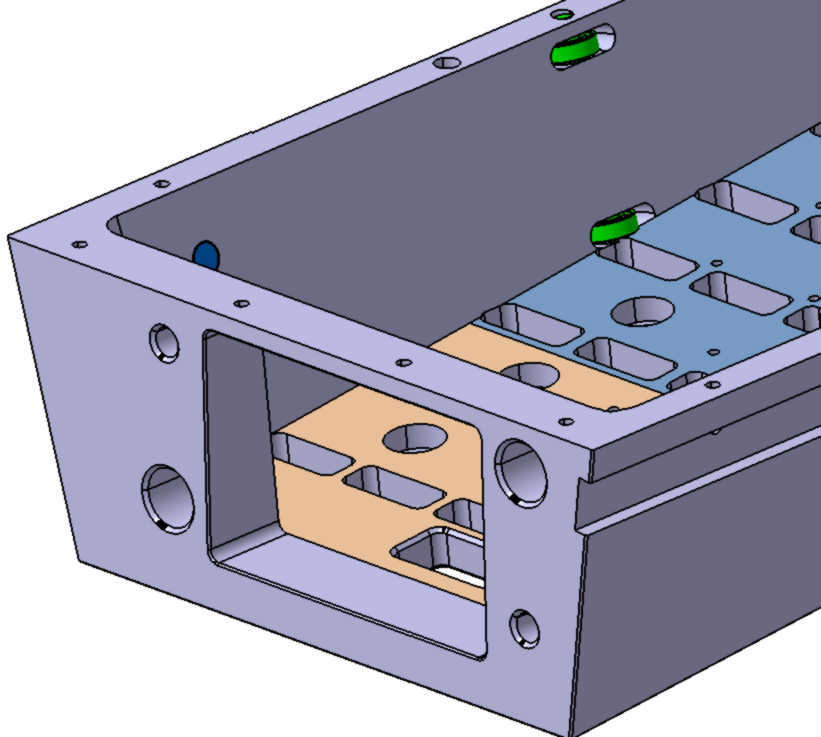 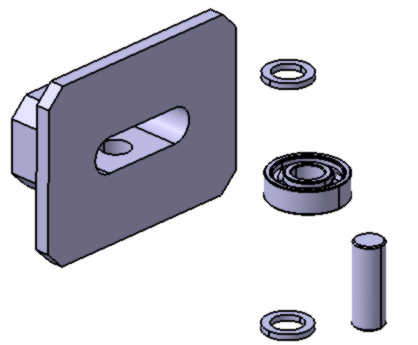 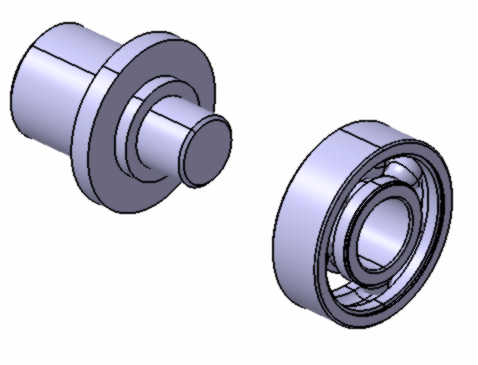 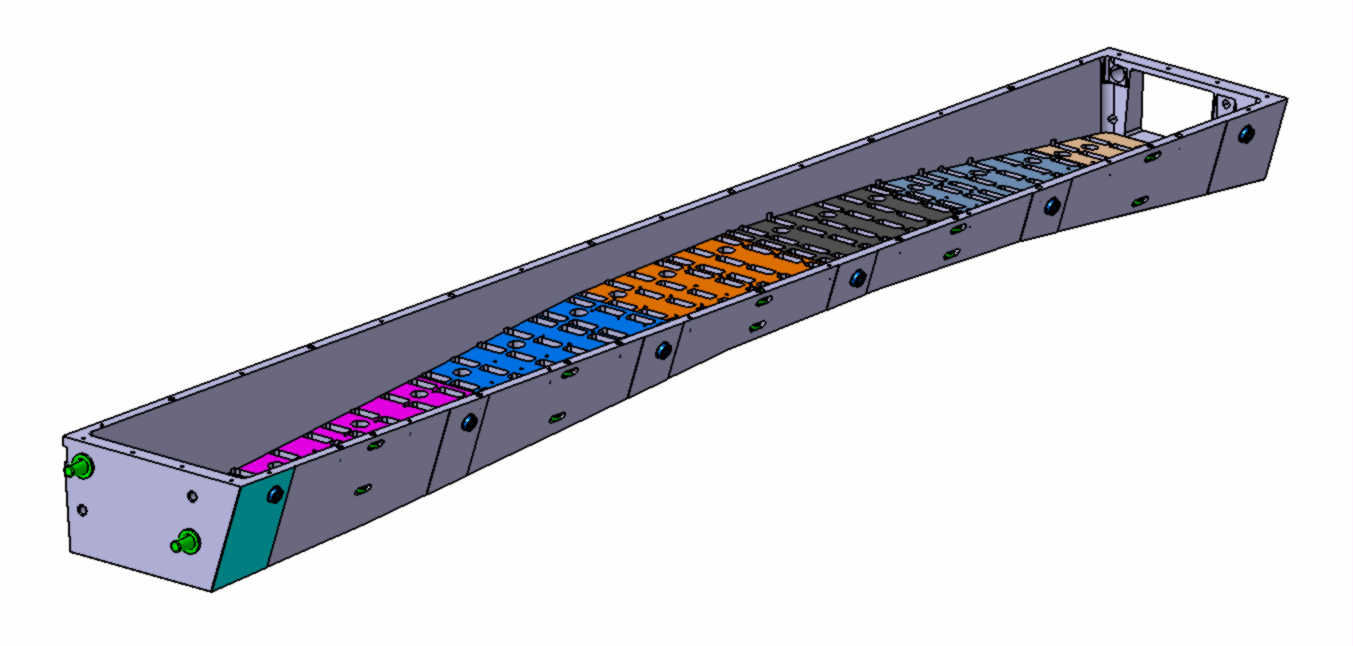 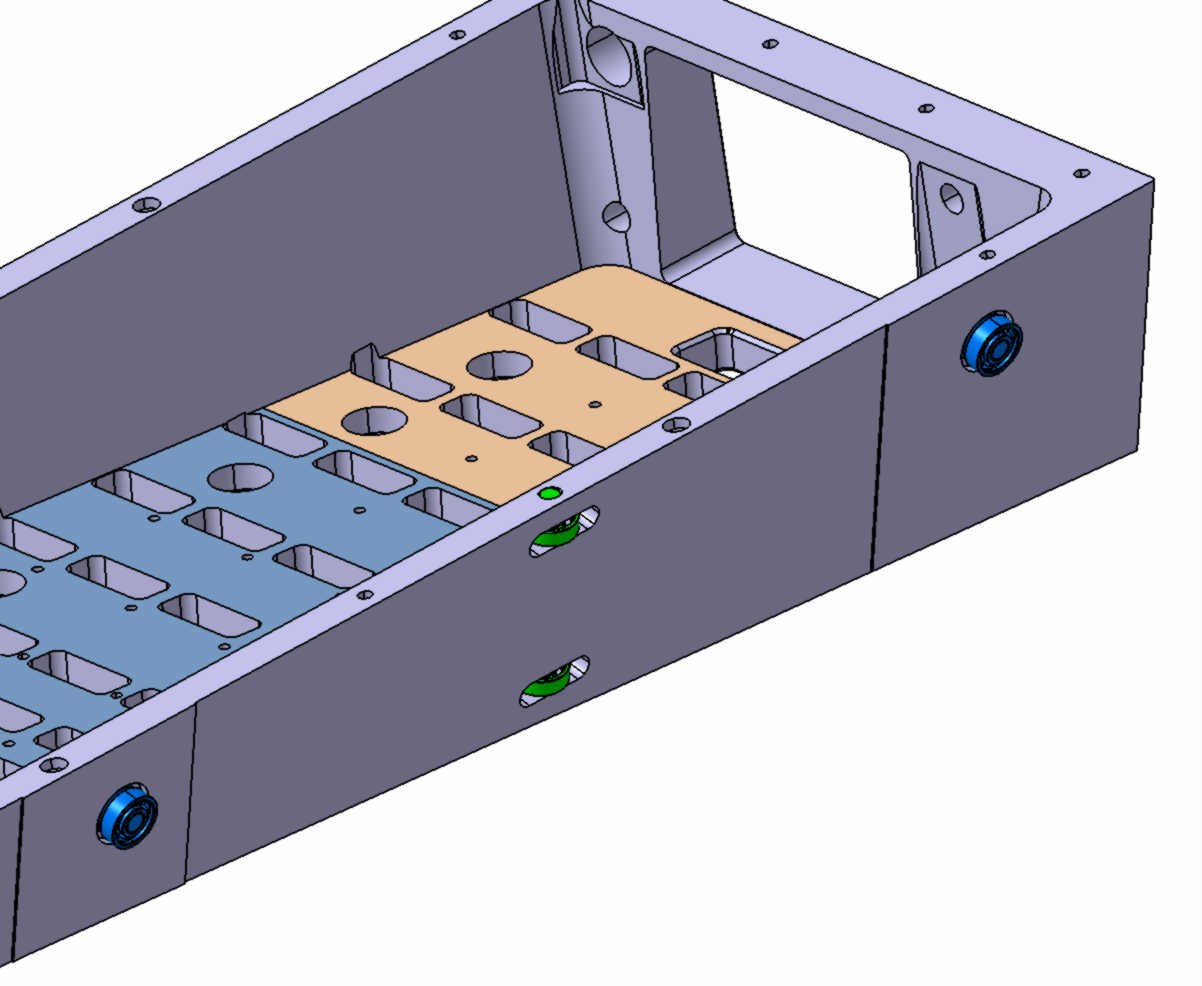 Procedures:
-Machining of special precise slot for bearing moving;
Mounting and fixation of 2 special Pins and 16 Bearings Assembly on technological beam
4
Step 4- Technological Beams installation
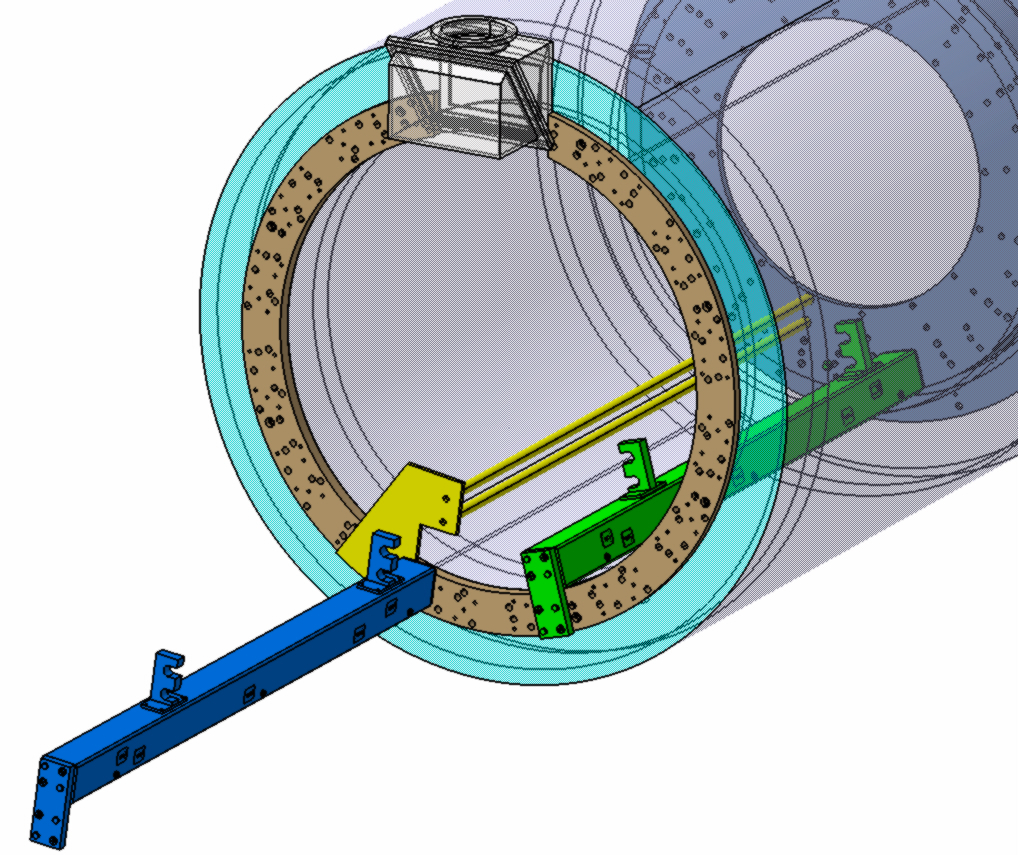 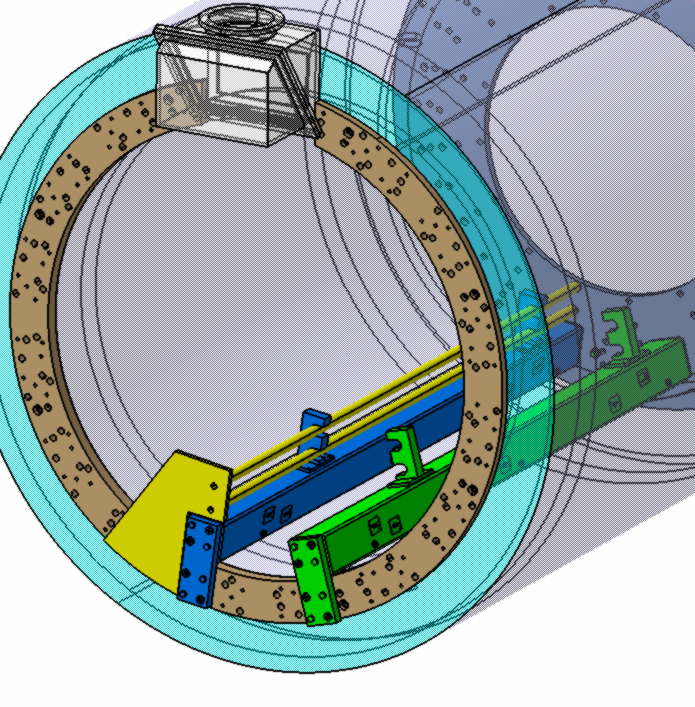 because of the high weight of the technological Beams (~180 kg) it is necessary to use 
special Bracket for technological Beams installation
Procedures:
Mounting and fixation of supporting Bracket (yellow) ;
Pushing and sliding Technological Beam along the bracket;
Mounting and fixation of Technological Beam by means of 2 special Pins from downstream side and bolts and centering pins from upstream side;
5
Step 6- Installation of the tilting device (cantilever)  in the preliminary position. 
Installation and attachment of the slice to the cant.
Procedures:
The slice installation on the rotating platform of Technological device;
 Adjusting of the slice and installation special guide rails to fix the slice
6
Step 7- Rotating and adjusting of the tilting
Procedures:
Rotating technological device by means of transfer worm;
Adjusting of the tilting I according to position of technological beams;
Push the slice till contact with rear flange. Centering pins have to be achieved to a holes.
7
Step 8- Slice is at the working position
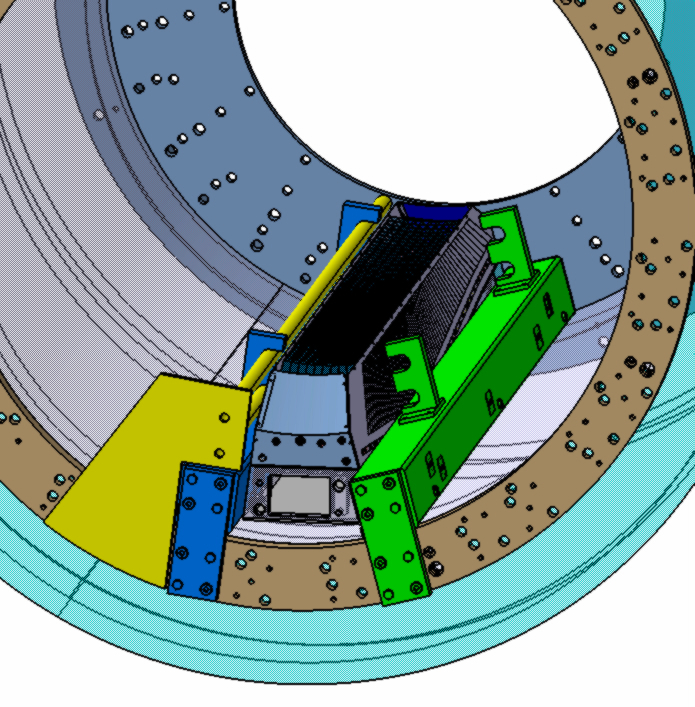 Procedures:-Slice is rolled up to the stop in the flange;-2 centering pins are installed in the holes
8
Step 9- Slice mounting  at the working position
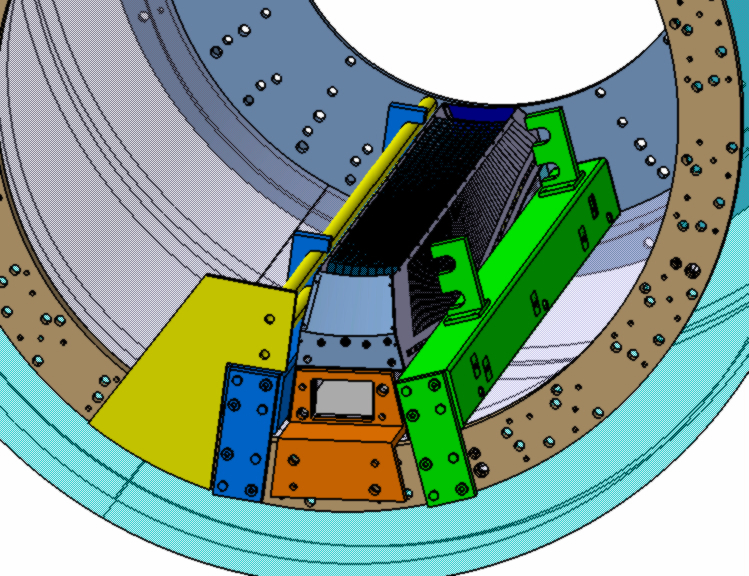 Procedures:-Slice to be fix to the upstream ring by the bracket;
9
Step 10- Dismounting of the technological bracket
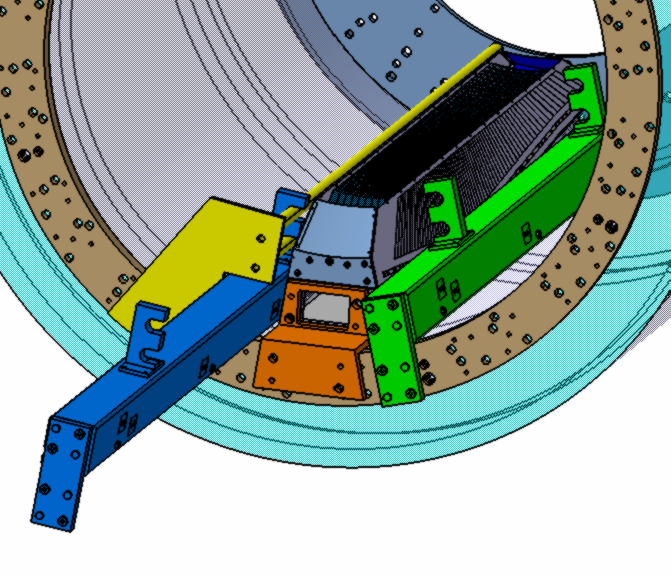 Procedures:- Removal of the technological beam (blue color) by sliding with the forks on the rails;- Removal of the bracket (Yellow color)
10
Step 11- Installation of the technological bracket in the next position
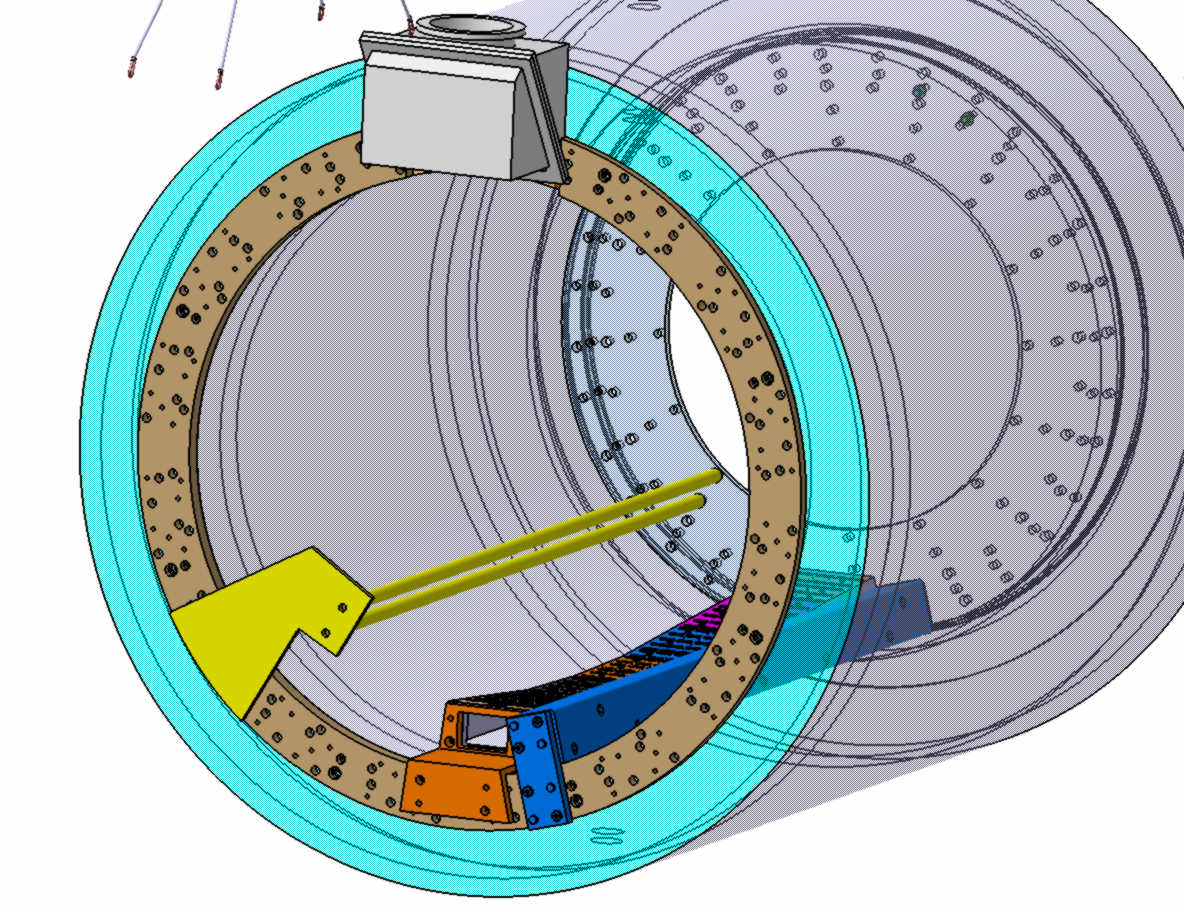 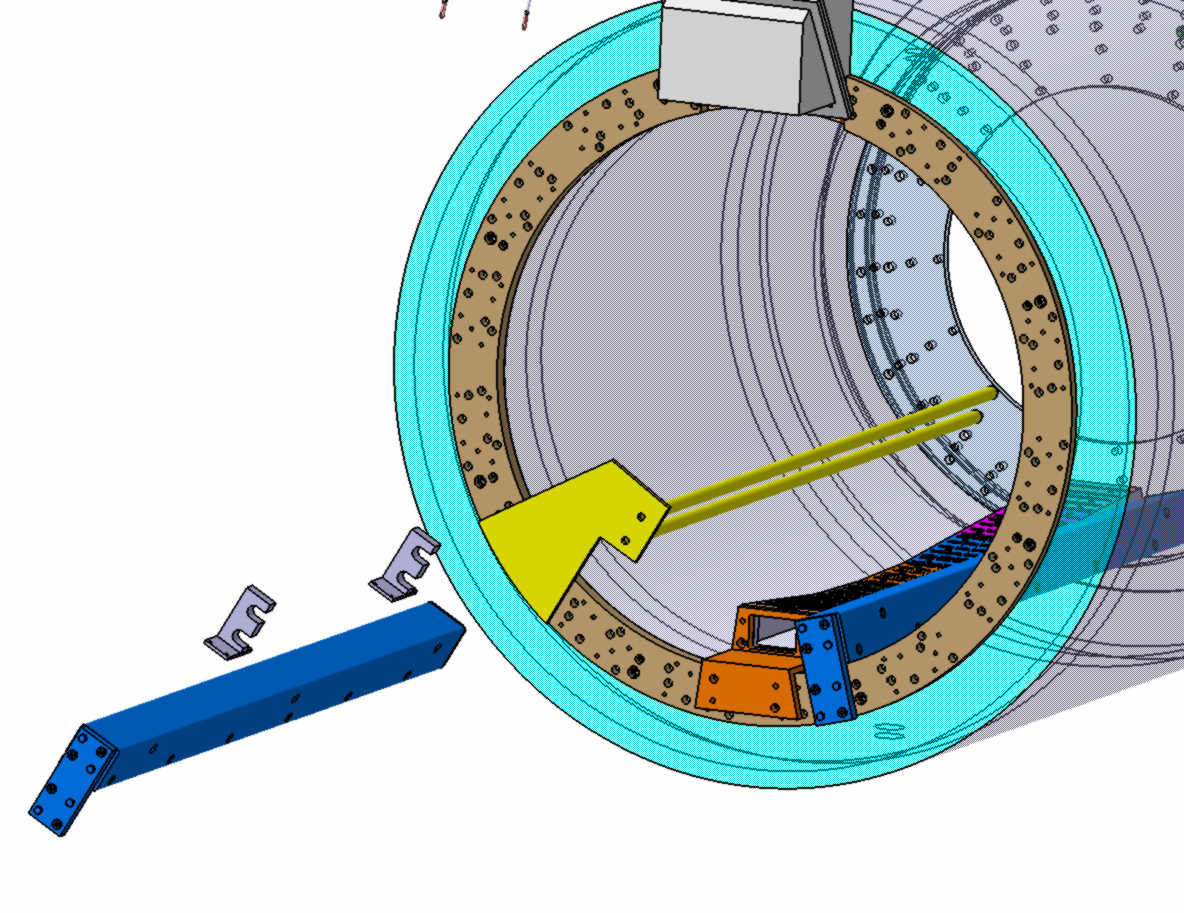 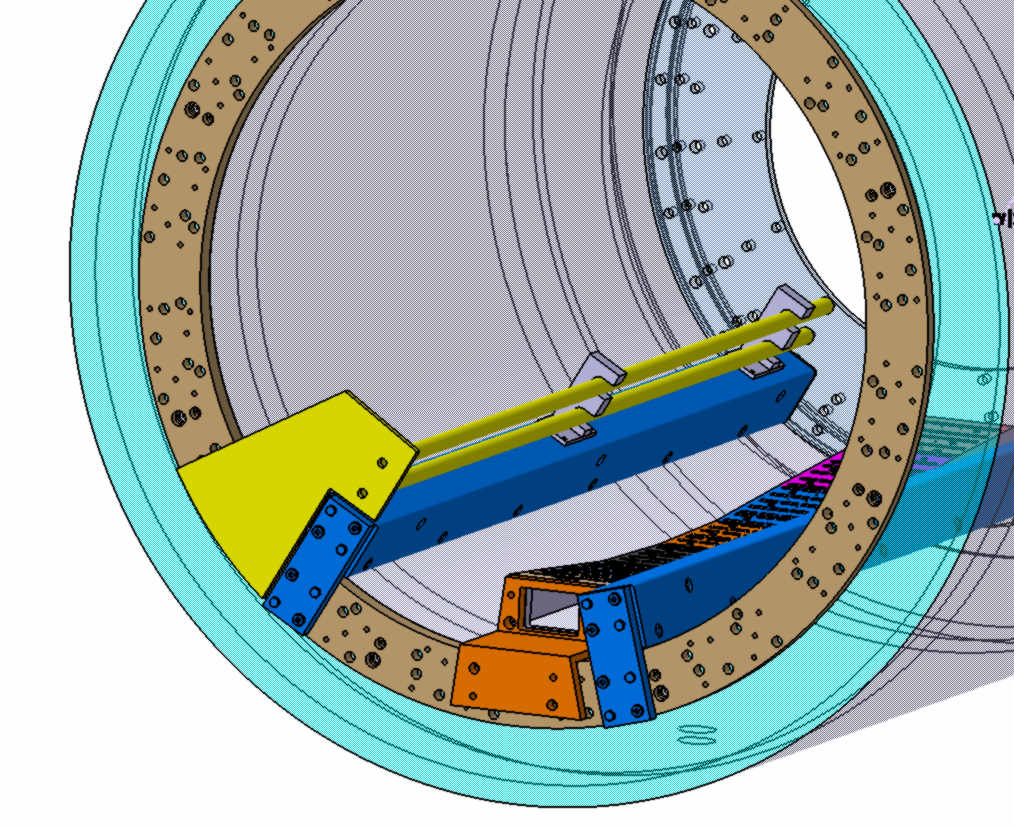 Procedures:- Installation of the bracket (yellow color);
- Installation of the technological beam in the new position
11
Step12- Installation of the tilting device (cantilever)  in the preliminary position. 
Installation and attachment of the slice to the cant.
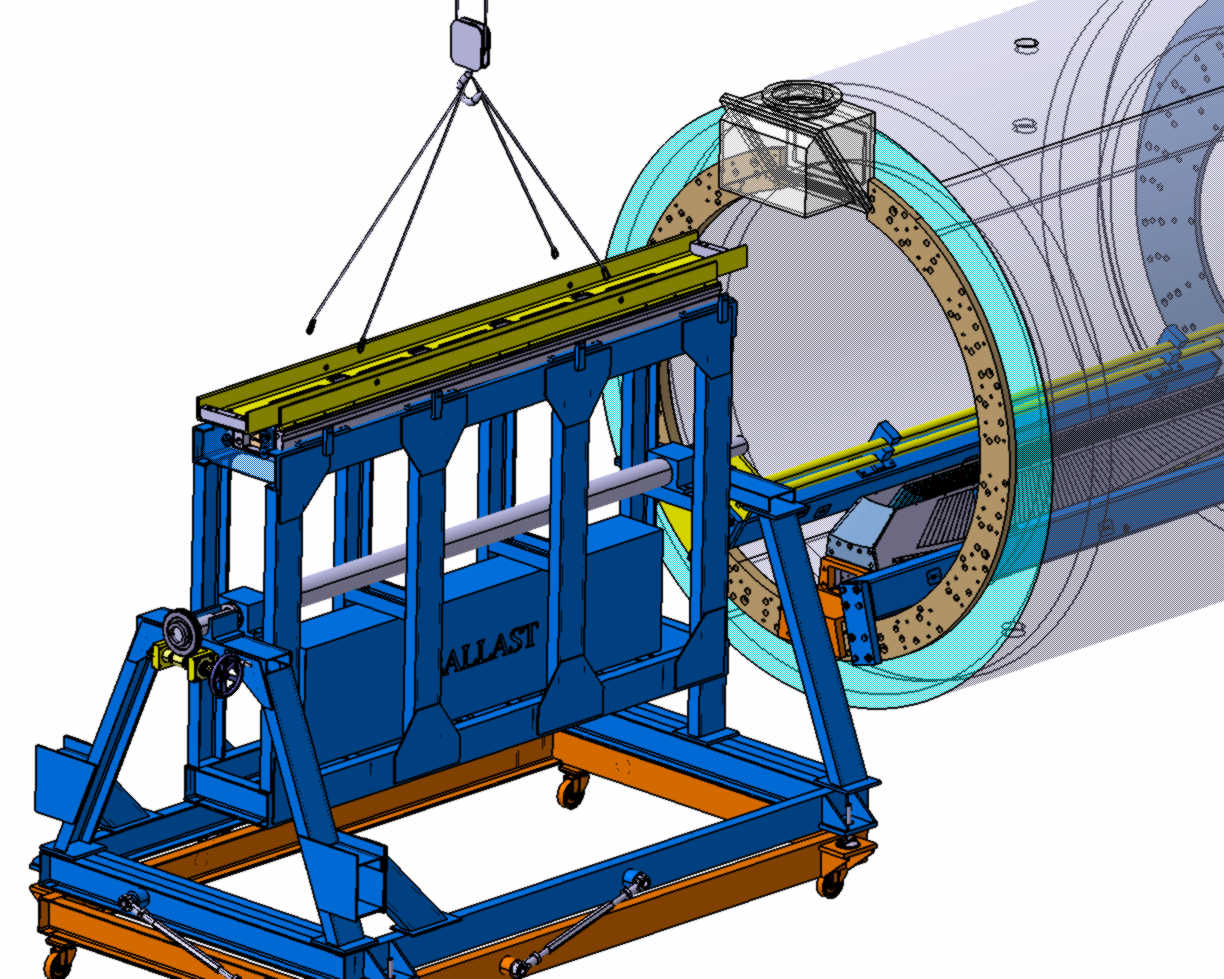 Procedures:
The next slice to be install on the rotating platform of Technological device;
 Adjusting of the slice and installation special guide rails to fix the slice
12
Step 13- Installation of the tilting device (cantilever)  in the preliminary position. 
Installation and attachment of the slice to the cant.
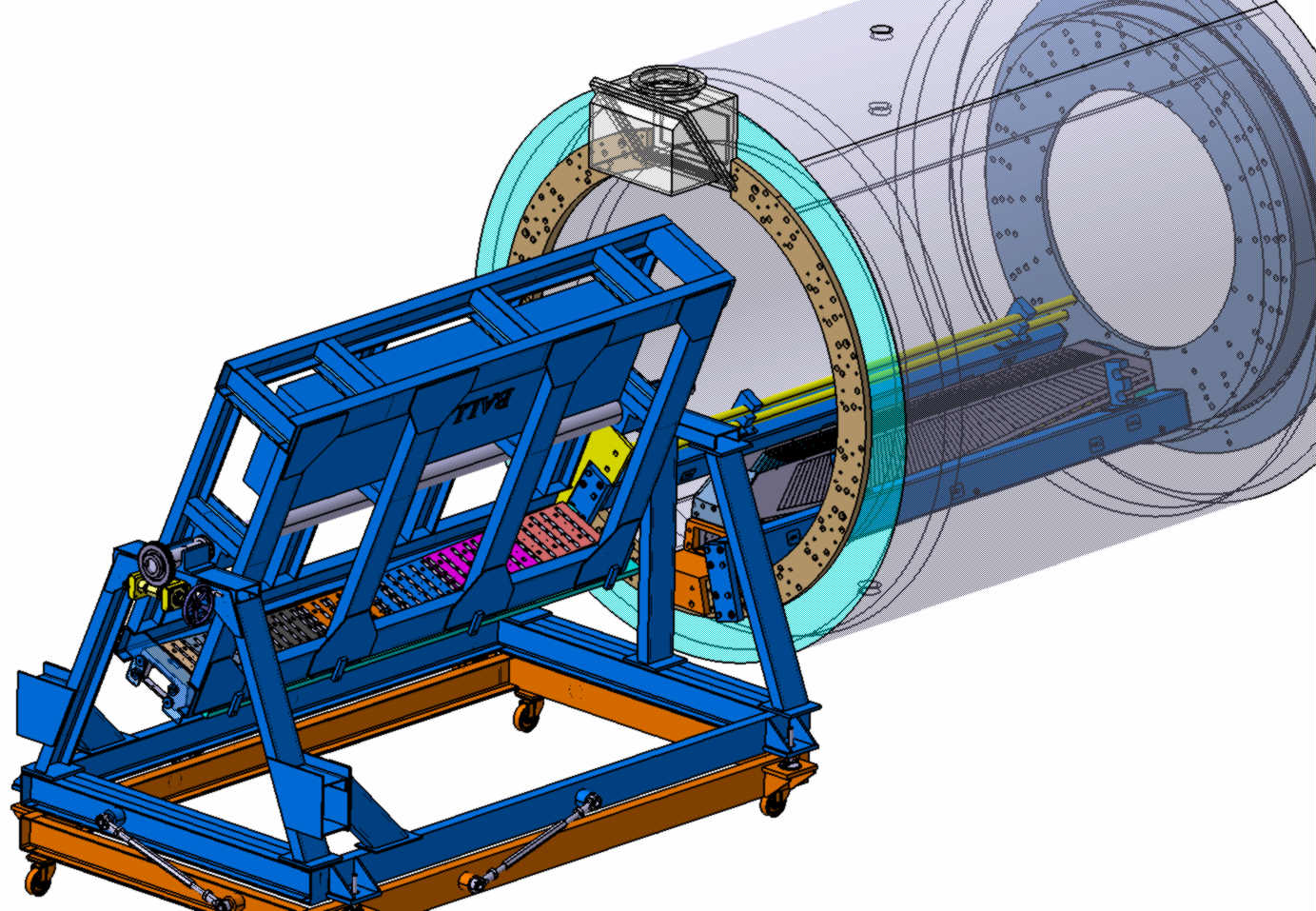 Procedures:
 Rotating technological device by means of transfer worm;
 Adjusting of the tilting I according to position of technological beams;
 Push the slice till contact with rear flange. Centering pins have to be achieved to a holes.
13
Step 14- Installation of the technological bracket in the next position
Procedures:- Slice is rolled up to the stop in the rear flange;- 2 centering pins are installed in the holes
14
Step 15- Transversal section of the barrelDisposition of bearings
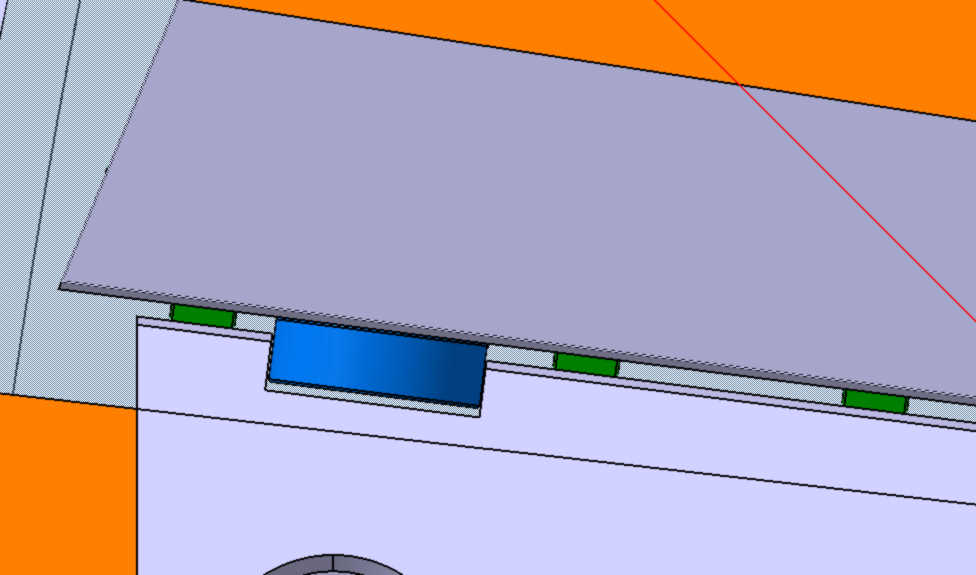 Поперечный разрез барреля.Подшипники закатные и позиционирующие
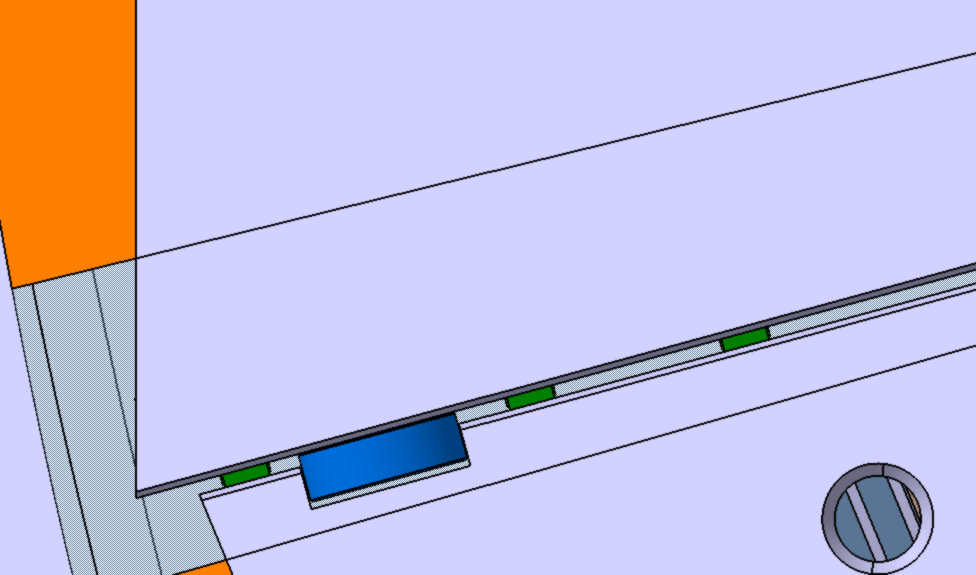 15
Step 16- Assembly continue
Procedures:- The same procedures as with the next slice
16
Step 17- Assembly continue
PROBLEM- The installation of the slice is impeded by the current lead
17
Step 18- Assembly continue
PROBLEM- The installation of the slice is impeded by the current lead
The technological beam and the bracket have to be refined
18
Step 19- Assembly continue
The same procedures for right side slices as with the left side slices
19
Step 20- Assembly continue
PROBLEMS- There is no place for fixing bracket,problem with cooling system (not shown here)
20
Completely view
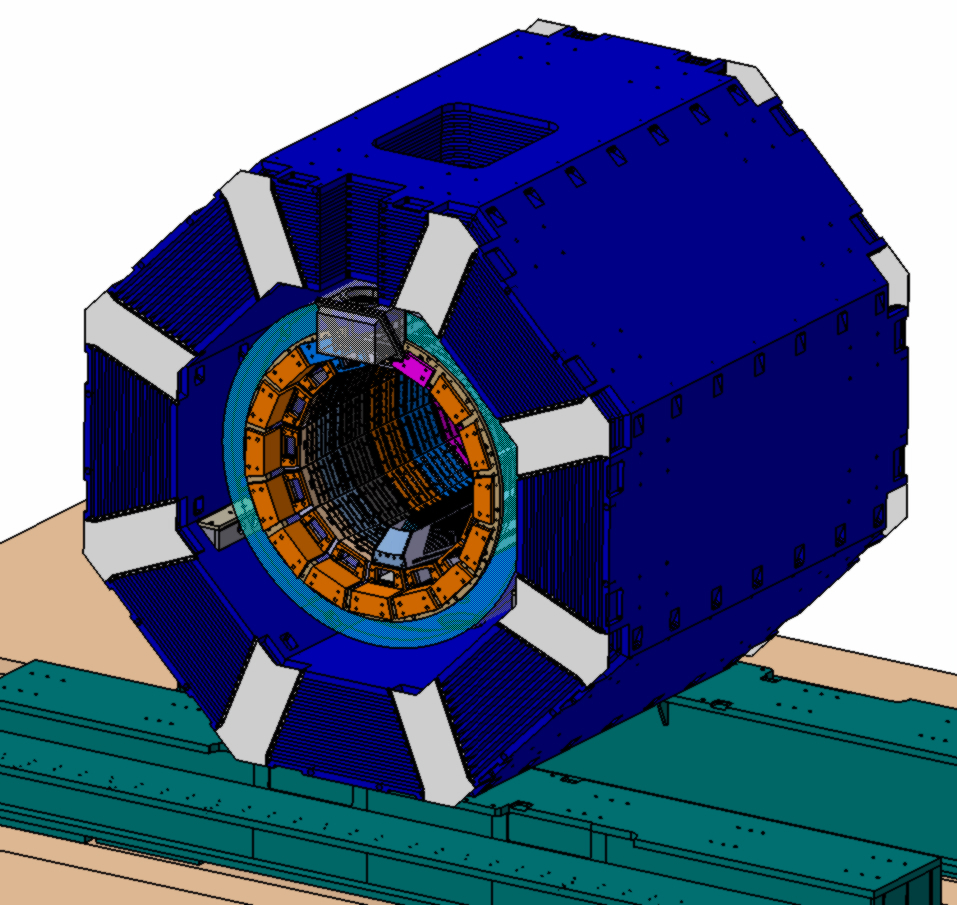 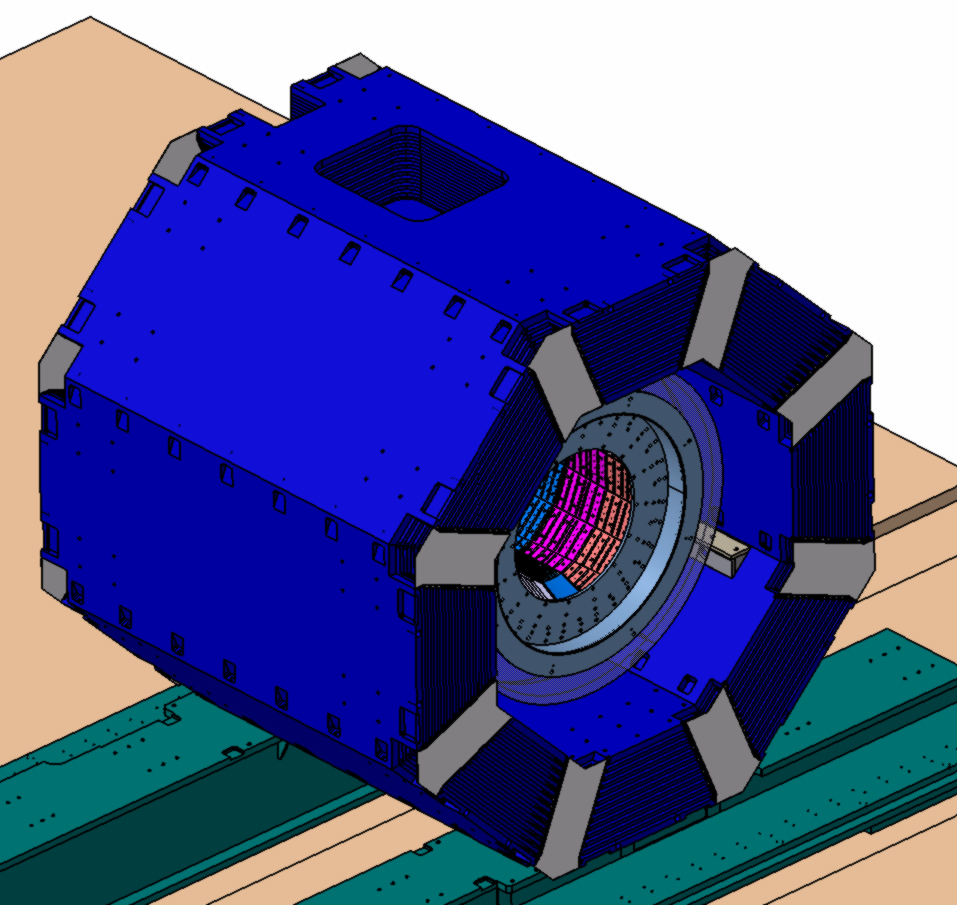 21
ADVANTAGES AND DISADVANTAGES,
CONCLUSIONS
1. This version may be used with insufficient quantity of crystals for full calorimeter
2. In comparison with barrel version this version is more complicated.
3. Manufacturing of beam for slices must be more precisely because in case of 
of barrel version we have spacers between of the slices so we may adjusting a gap.
    In this version is NO adjusting. We may have some problem with insertion of next    slice because some deformation may occurred.
4. Some problem with installation of last slice because of current lead.  
5. To insert some additional slice you have to make dismounting  some
 part of calorimeter cooling system, monitoring system
6. To remove any slice and then move it once more in the same place may  be 
problematic  because of deformation of upper slice (it loose its support). 
That’s why  we must make assembly procedure beginning from lower slice.
22